rEASON PROJECT 
Rural Emergent Alternative Surgical Opioid Non-use
Closing the Door on Surgery as a Gateway to Persistent Use of Opioids

  Module 7:	Putting It All Together; Developing 				Your Safe & Effective Pain 						Management Plan
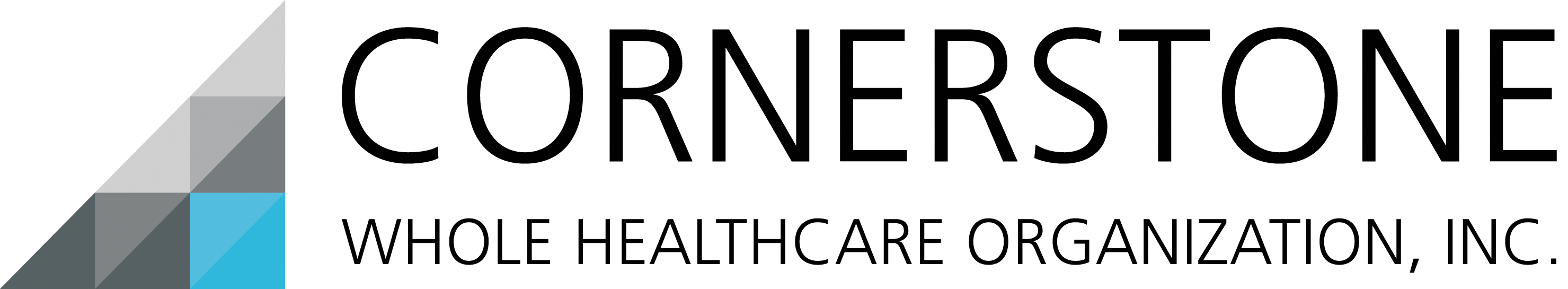 © 2021 Cornerstone Whole Healthcare Organization. All rights reserved.
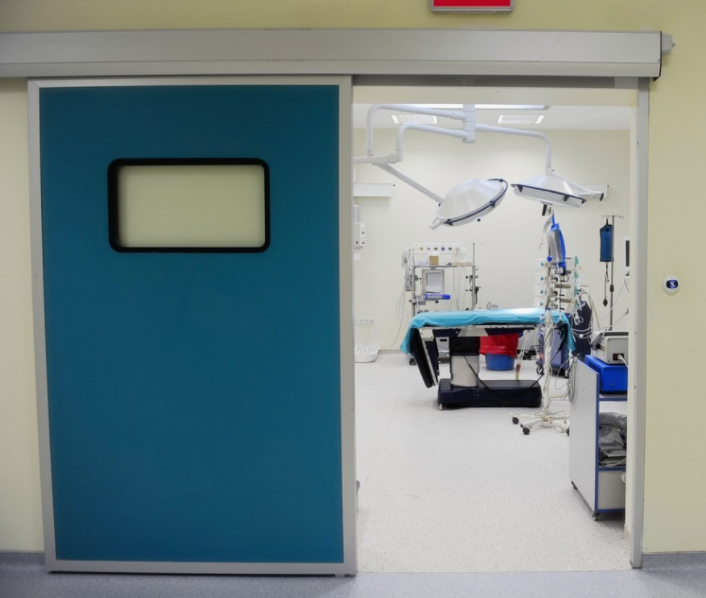 Closing a Silent Gateway to Opioid Use & Dependence
rEASON Project
about this course:
Goal: Educate stakeholders on the role of surgery as a gateway to persistent opioid use.

Means: Seven modules to promote understanding how and why surgery may lead to opioid use disorder.

Outcomes: 
Providers will be able to educate patients about their options for surgical pain management.
Advocate for safe and effective opioid-free pain treatment and follow-up.  
Achieve prevention of opioid use disorder.
Surgery as a Gateway to Persistent Opioid Use;  Defining the  problem
01
Opioids; From Friend to Foe
02
Opioid Induced Hyperalgesia
03
Curriculum Modules
Adolescents/Young Adults as a uniquely Susceptible Group
04
Multimodal analgesia; concept and implementation: Regional Anesthesia
05
Multimodal analgesia; concept and implementation: NSAIDs
06
Developing a Pain Management Plan: Responsible Follow-up& Transition of Care From Surgery
07
Opioids; from friend to foe Module Objectives
Upon completion of this course, the learner will be able to:
Understand the problem of surgery as a gateway to persistent opioid use
Understand opioid related adverse drug effects and the impact on clinical and cost outcomes
Understand the complexity of pain pathways and why multiple analgesic techniques improve outcomes
Discuss the prevalence of opioid overuse as a complication of surgery
Discuss multimodal, multidisciplinary pain management
Discuss opioid sparing alternatives to opioid monotherapy
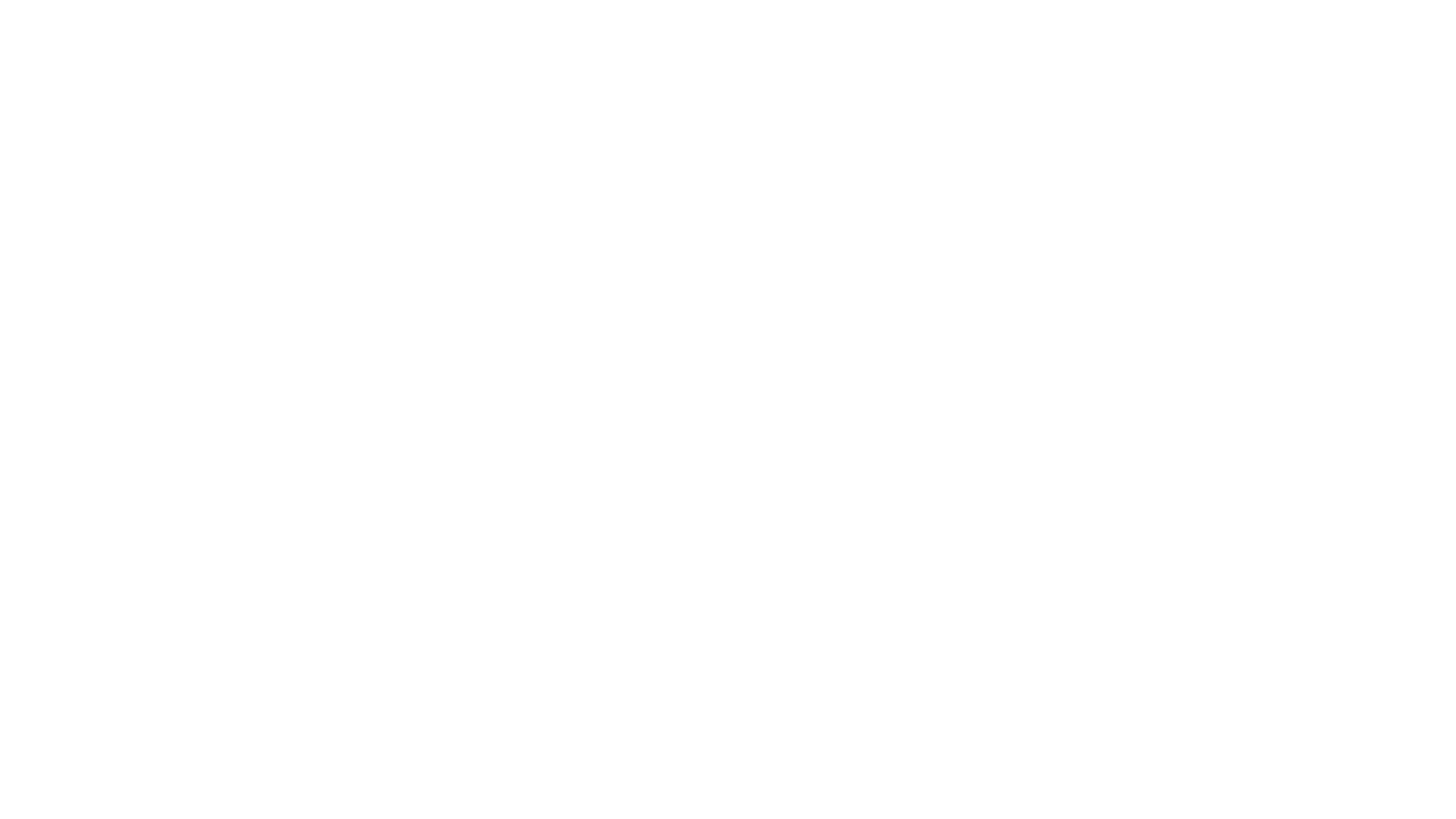 Surgery is frequently the first-time patients are exposed to opioids
The role of opioids in treating postsurgical pain has been overlooked as a contributing factor to the opioid epidemic 
Nearly 4.7-12% of surgical patients in 2017 continued to take opioids three to six months following surgery  with as high as 17% for patients undergoing certain surgeries. 
Clinicians treating surgical pain need the tools and resources to make evidence-based prescribing decisions that will adequately treat patients’ pain while minimizing opioid risks
Review the Problem: Surgery has been a long-ignored gateway to persistent opioid use, dependence and addiction
Putting it all Together to Develop a Safe & Effective Pain Management Plan
This is not an opioid abuse treatment plan; it is an opioid abuse prevention plan!Goal:  Prevent 4.7-8% of routine surgical patients who receive their first exposure to opioids via surgery from becoming chronic users
Make it easy
It’s easier to stop pollution from entering a stream in the first place than to try cleaning up the mess afterward. 

Embrace preventative strategies and close the door on surgery as a risk event for opioid abuse
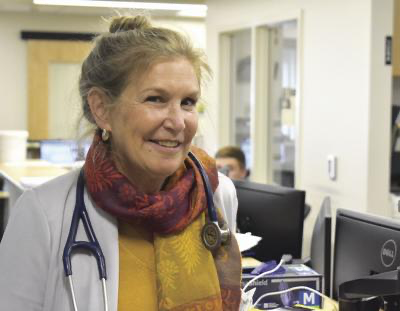 Opioid-Free Analgesia can be accomplished!
Calls for physicians and patients to reflect on current practice and make a commitment to change.
‘New paradigm in analgesia management’‘The rising tide of opioid use and abuse: Role of Anesthesiologist’ New pain management pyramid2018 Jul 3;7:16
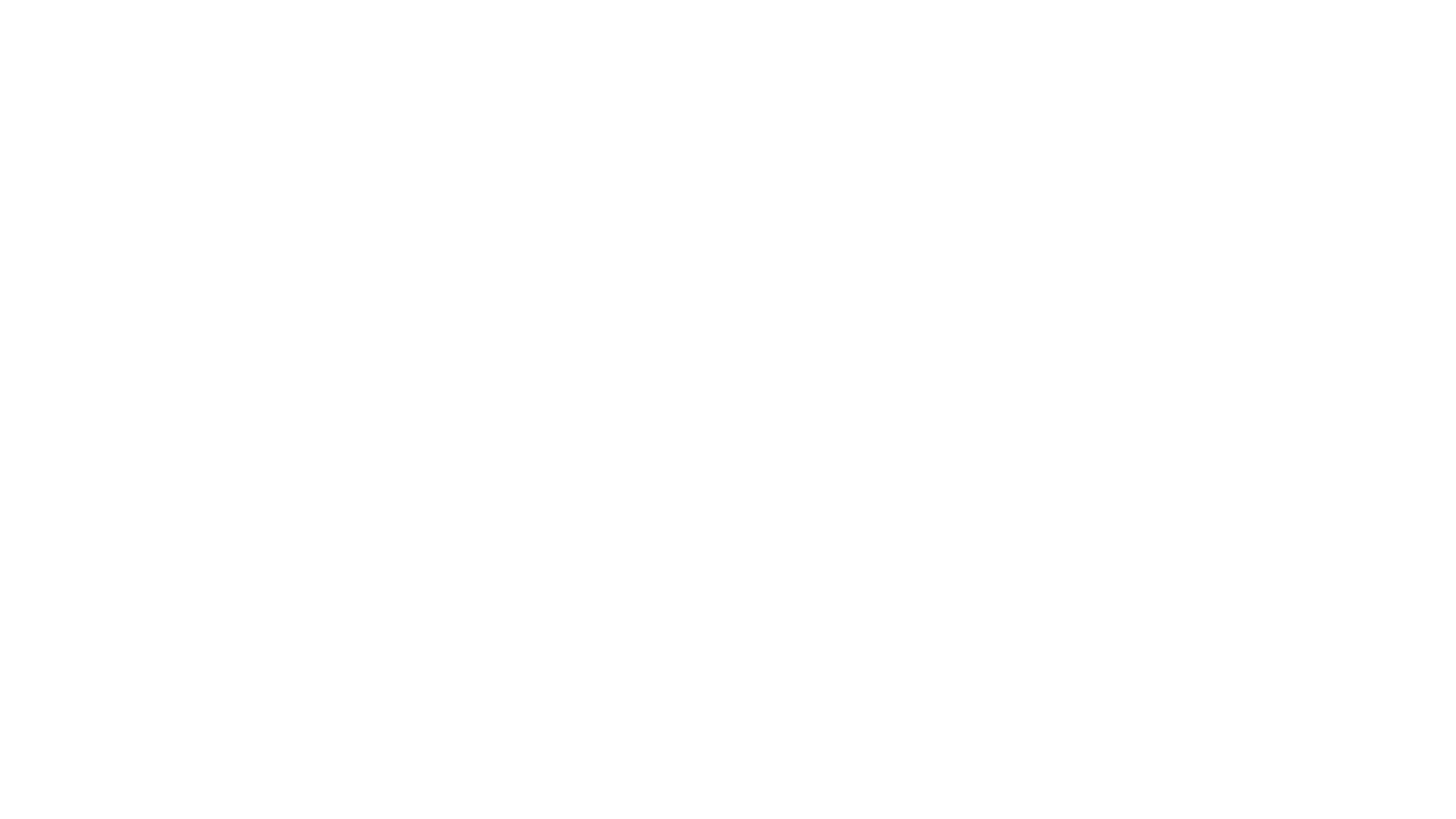 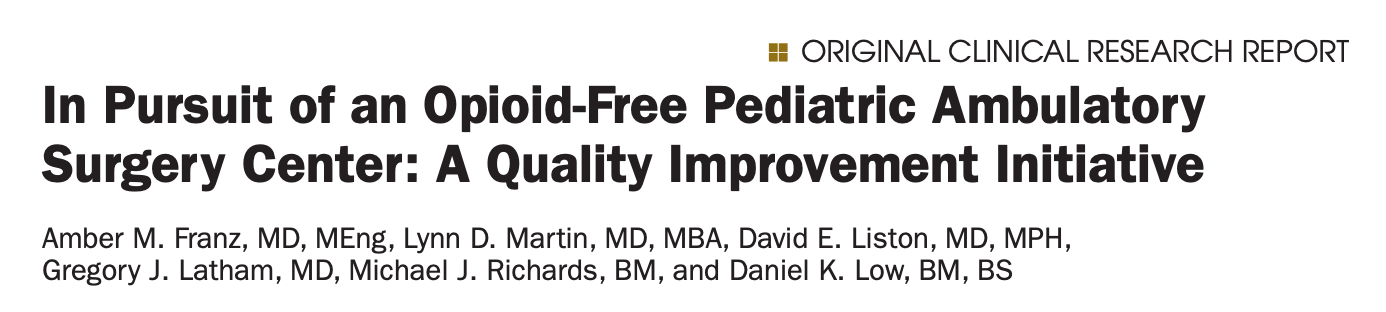 Use the example of the pediatric ambulatory surgery facility 

Standardized anesthesia protocols 
Intraoperative opioids decreased from 84% to 8%
Postoperative opioids decreased from 11% to 6% 
 Replacement analgesics: NSAIDs & regional anesthesia

Pain scores, OR times, and PACU minutes unchanged
Costs improved.
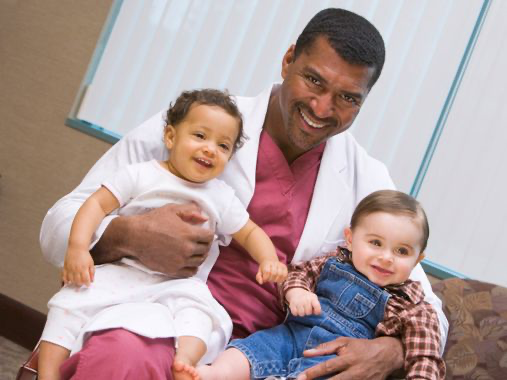 ERAS Protocols
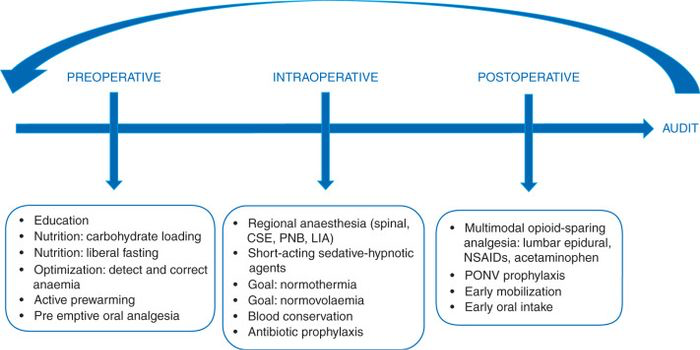 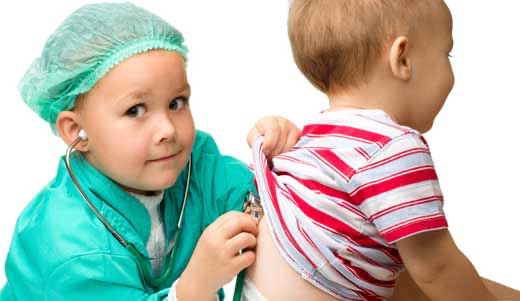 Patient Inclusions:  (easy)
Uncomplicated, elective surgery
Opioid naïve patients (i.e., No opioid use within one year).
Patients in active recovery from Opiate Use Disorder (OUD) and intermittent opioid users may be considered, upon surgeon’s discretion.
Patient Exclusions:  (complicated)
 History of multiple comorbidities, in whom surgery is not straightforward.
 Patients on opioids for chronic pain or with a Controlled Substance Agreement
Those with allergies, medical conditions, or personal reservations contraindicating acetaminophen and/or ibuprofen use
Patient selection:
Opioid Risk Screening
The Opioid Risk Tool (ORT) is a brief, self-report screening tool designed for adult patients in primary care settings to assess risk for opioid abuse among individuals prescribed opioids for treatment of pain. 
Patients categorized as high-risk are at increased likelihood of future abusive drug-related behavior.
Opioid Risk Screening
This tool should be administered to patients prior to beginning opioids for pain management


 < 3 indicates low risk for opioid abuse
4 - 7 indicates moderate risk 
> 8 indicates a high risk for opioid abuse.
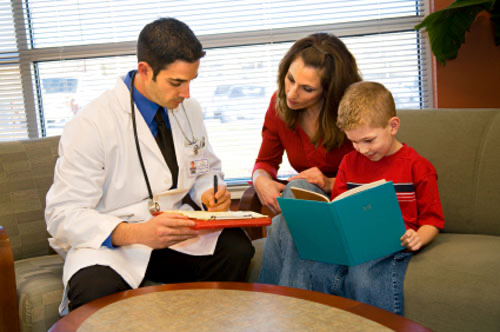 Preoperative Planning:Patients not using opioids before surgery
Educate patient on:
Post-operative pain expectations including usual opioid consumption
Non-opioid pain management alternatives

Do NOT write opioid prescription, for postoperative use, prior to surgery 
Empower/encourage the patient to ask the anesthesiologist and surgeon questions and advocate for opioid-free pain management
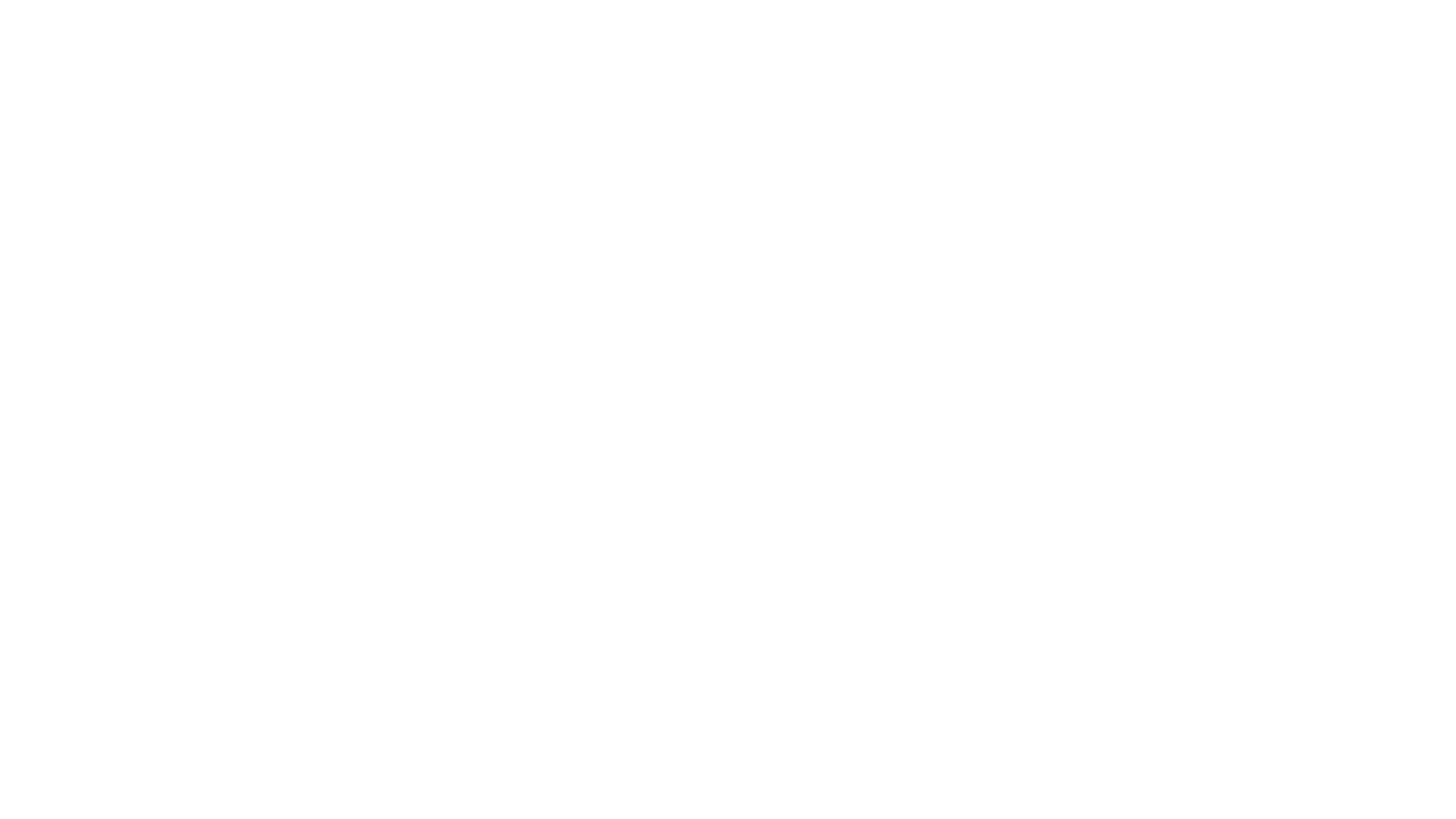 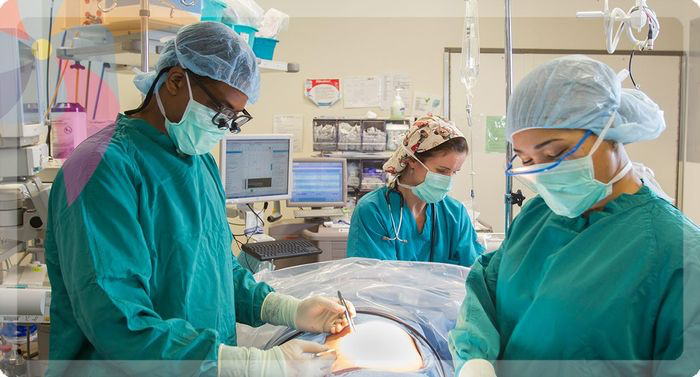 Intraoperative management:
Minimize opioid administration
Consider nerve block, nerve block catheter or an epidural when appropriate
Prioritize non-opioid medications (e.g., acetaminophen & ketorolac)
Encourage nursing culture to administer opioids sparingly with appropriate rationale to patients

The perioperative pain management plan should be agreed on and reinforced with the patient, anesthesiologist, CRNA, RNs and surgeon
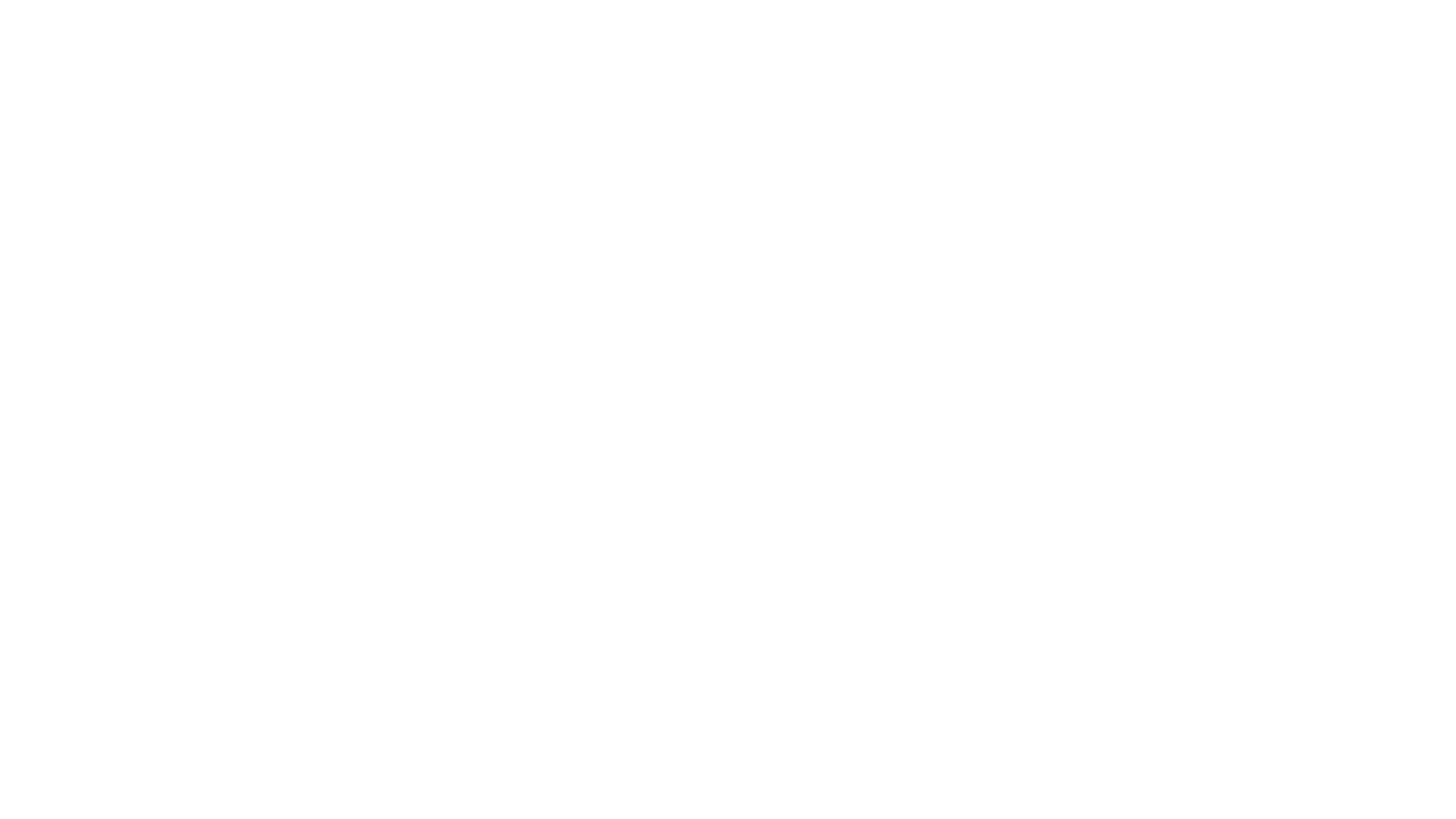 Discharge plan
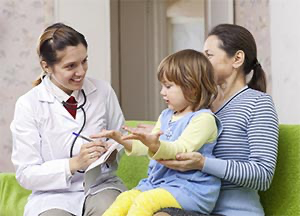 Clear messaging regarding surgery-specific pain expectations 
Communication options (e.g., patient portal, phone numbers) for unforeseen questions/ concerns, especially for off hours.
Instructions for acetaminophen & ibuprofen to be taken around-the-clock, while awake for first 72 hours.
Education regarding the efficacy and use of non-opioid pain management
Other adjuncts (e.g., splinting, elevation, ice or heat packs prn, ambulation) 
Prescription for a limited number of opioids when necessary.
Any prescription drug monitoring program (PDMP) must be accessed prior to prescribing opioids
Short-acting opioids should be prescribed for no more than 3-5 day  (e.g., hydrocodone, oxycodone).
Fentanyl or long-acting opioids  (methadone, OxyContin) should NOT be prescribed to opioid naïve patients.
Educate patient & parent/guardian on safe use of opioids & risk of dependence
Explicit instructions on reserving the opioids only for breakthrough pain and only during the first 3 days postop.
Educate patient on tapering of opioids as surgical pain resolves.
Education on safe opioid storage and disposal  for unused opioids


Non-opioid therapies  reinforced as a primary treatment
Non-pharmacologic therapies encouraged (e.g., ice, elevation, physical therapy).
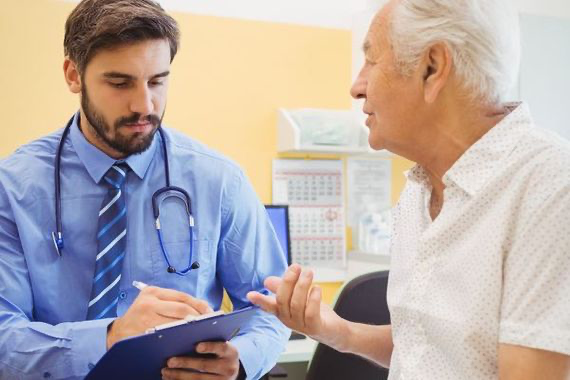 Patients discharged with an opioid prescription
Historically, perioperative pain management is directed by the surgical team without  coordination with primary care providersWhen pain or requests for opioids extend beyond the normal follow-up period patients show up to PCPs and Emergency Room
Fragmentation of perioperative pain management 
Inappropriate continuation of opioid medications
Patient mismanagement 

Active education of practitioners on transitional pain management
Transitional Pain Care
Opioids are rarely effective after postoperative days 3-5.
Rule out inflammation or postoperative complication
Assess for opioid risk
Involve behavioral health
Conclusions
New persistent opioid use is a common but underappreciated surgical complication 
No difference between minor & major surgeries. 
Patient risk is modified by decreasing opioid exposure. 
Opioid-free /opioid-sparing analgesia & anesthesia is the new norm.
Knowledge of best practice alternatives
Desire for change 
Resources to provide multimodal alternatives
Dealing with patient expectations and anxieties regarding pain control.
Defining roles for a healthy community(AKA, Why we are talking to you)
A healthy community is one in which groups from all parts of the community work together to prevent disease and promote healthy living options 

 Working at the community level brings the greatest health benefits to the greatest number of people.

It is a team effort between surgeons, anesthesiologists, patients, & all caregivers to close the surgical gateway to persistent opioid use
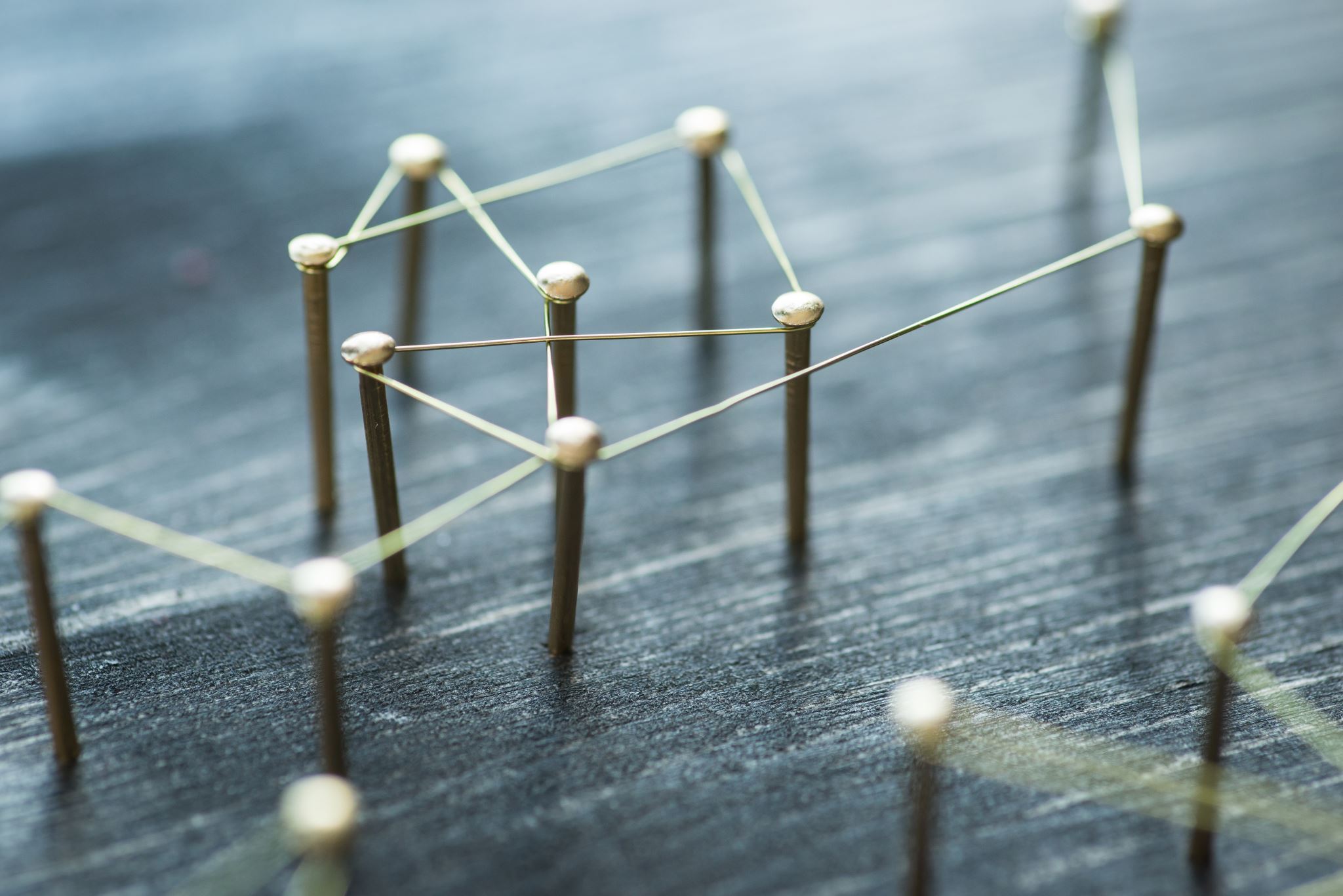 DISCUSSION
Review:
1.     T/F         Changes in clinical practice are usually easy and well-accepted by physicians and nurses
T/F         The clinical efficacy of opioid-free anesthesia has been demonstrated
T/F         Prevention of opioid dependence is easier to achieve than treatment 
T/F         Discussing patient expectations for pain management does not affect their satisfaction 
T/F         Regional anesthesia is only appropriate for major surgery.
T/F         The opioid risk screening tool is used to identify high-risk patients at increased likelihood of 	         future abusive drug-related behavior
T/F         New persistent opioid use is a common but underappreciated surgical complication 
T/F         Opioids should be reserved for severe breakthrough pain
T/F         Primary care providers can increase the health of a community by being knowledgeable about prevention programs
Answer Key:   1-F; 2&3-T; 4&5-F; 6-9-T